Những điểm mới của TT27 về đánh giá học sinh tiểu học so với TT22/30 GIÁO VIÊN TIỂU HỌC CẦN BIẾT
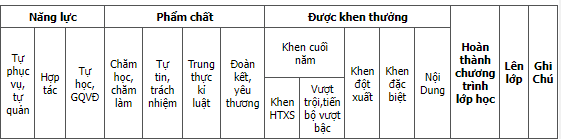 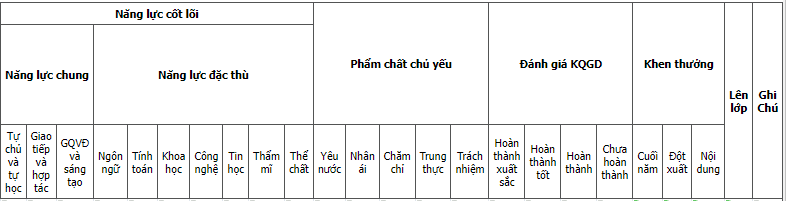 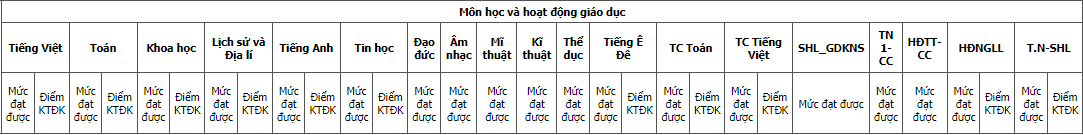 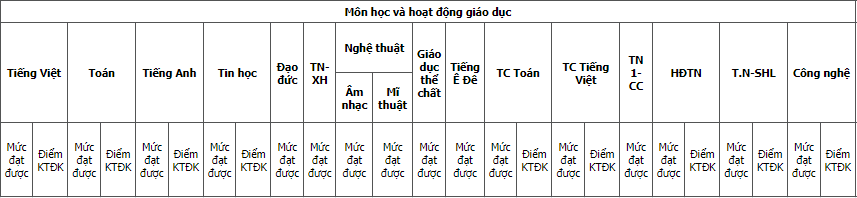